Η ΛΕIΤΟYΡΓIΑ ΤΟY ΠΟΛIΤΕYΜΑΤΟΣ.
ΟI ΛΕIΤΟYΡΓIΕΣ
Μετά το 462 π.Χ. το πολίτευμα εξελίσσεται, η λαϊκή συμμετοχή διευρύνεται και ο δήμος ασκεί το σύνολο της εξουσίας.

(Ποιος είχε κάνει τις πρώτες δημοκρατικές μεταρρυθμίσεις; Θυμάστε; )
Πως λειτουργεί το πολίτευμα(θεσμοί)
1. Η εκκλησία του Δήμου
είναι το κυρίαρχο σώμα στη δομή του αθηναϊκού πολιτεύματος. Όλοι οι ελεύθεροι πολίτες της Αττικής, σύμφωνα με τον νόμο, ήταν μέλη της. Κατά τις συνεδριάσεις κάθε πολίτης μπορούσε ελεύθερα να εκφράσει τη γνώμη του. Οι αποφάσεις της Εκκλησίας καθόριζαν την πορεία της πολιτείας σε όλους τους τομείς.  Η Εκκλησία εκλέγει, με θητεία ενός έτους, τα μέλη της 
2. Βουλή των 500
Αυτή προετοίμαζε τα κείμενα των νόμων (προβούλευμα), τους οποίους, μετά από συζήτηση, ψήφιζε ή απέρριπτε η Εκκλησία.
3. Εννέα άρχοντες
 Επιλέγονται μετά από κλήρωση. Διακοσμητικό αξίωμα
4. Δέκα Στρατηγοί 
αναδεικνύονται ως οι κύριοι ανώτατοι άρχοντες. Έργο τους είναι η εσωτερική ασφάλεια της πόλης, ο σχεδιασμός της εξωτερικής πολιτικής και η διοίκηση του στρατού και του στόλου.
Ριζοσπαστικοί νεωτερισμοί στον τομέα της δικαιοσύνης
Πολυπληθές λαϊκό δικαστήριο με 6οοο δικαστές οι οποίοι εκλέγονταν, με θητεία ενός έτους, από την Εκκλησία
Ηλιαία
Η Ηλιαία χωριζόταν σε 10 τμήματα. Το κάθε τμήμα είχε αρμοδιότητα σε διαφορετικό δικαστικό τομέα και αντιπροσώπευε μία από τις δέκα φυλές της Αθήνας.

Ο Άρειος Πάγος αποδυναμώνεται εντελώς και δικάζει πλέον μόνο υποθέσεις φόνου εκ προμελέτης και εμπρησμού
Οι Λειτουργίες (τι είναι και γιατί;)
Είναι ένα ευφυές φορολογικό σύστημα που υποχρέωνε τους οικονομικά ισχυρούς Αθηναίους να προσφέρουν τα αναγκαία χρήματα για τη σημαντική παρουσία της Αθηναϊκής Πολιτείας. Με το σύστημα αυτό βοηθείται η πολιτεία αλλά συγχρόνως προωθείται η προσωπική προβολή και υλοποιούνται οι φιλοδοξίες των φορολογουμένων.

Η αθηναϊκή πολιτεία είχε ανάγκη από χρήματα για :τη συντήρηση του στόλου
 την οργάνωση μεγαλοπρεπών εορτών
 το ανέβασμα πολυπρόσωπων θεατρικών παραστάσεων,
την αποστολή πρεσβειών σε πανελλήνιες εορτές . 
Όλα αυτά ήταν πολύ δαπανηρά.
Οι λειτουργίες (ποιές είναι)
τριηραρχία:  η προσφορά χρημάτων από έναν ή περισσότερους ιδιώτες για τη συντήρηση ενός κρατικού πλοίου˙ 
 χορηγία: δηλαδή η ανάληψη της δαπάνης για το ανέβασμα μιας θεατρικής παράστασης που θα λάμβανε μέρος σε δραματικούς αγώνες˙
γυμνασιαρχία: η καταβολή των εξόδων για τη διατροφή και την εκγύμναση αθλητών που θα έπαιρναν μέρος σε «γυμνικούς αγώνες»˙ 
 εστίαση: δηλαδή η παροχή από έναν πλούσιο πολίτη των χρημάτων για την παράθεση δημόσιου γεύματος στα μέλη της φυλής του σε περίοδο εορτών ή αγώνων
Η Πολιτεία τιμούσε τους πλούσιους άνδρες δίνοντάς τους την άδεια να στήσουν αναμνηστικό μνημείο σε περίπτωση νίκης της ομάδας τους σε δραματικούς ή γυμνικούς αγώνες.

Στην εικόνα βλέπετε το χορηγικό μνημείο του Λυσικράτη, όπως σώζεται σήμερα. Γιατί πιστεύετε ότι το έφτιαξε ο Λυσικράτης;
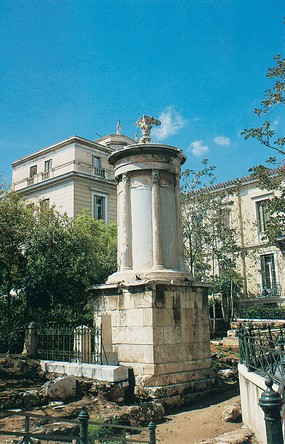 Ερωτήσεις Σωστού -Λάθους
Η Βουλή των Πεντακοσίων είχε την αρμοδιότητα να προετοιμάζει τα κείμενα των νόμων. 
Μετά τη μεταρρύθμιση του Εφιάλτη, ο Άρειος Πάγος διατήρησε τον πλήρη έλεγχο της απονομής της δικαιοσύνης. 
Οι Εννέα Άρχοντες εκλέγονταν από την Εκκλησία του Δήμου. 
Η Ηλιαία ήταν ένα λαϊκό δικαστήριο με 6.000 δικαστές. 
Η χορηγία ήταν μια μορφή λειτουργίας που αφορούσε τη διοργάνωση στρατιωτικών αγώνων. 
Οι πλούσιοι Αθηναίοι είχαν υποχρέωση να συνεισφέρουν οικονομικά για την κάλυψη διαφόρων εξόδων της πολιτείας. 
Η Εκκλησία του Δήμου ήταν ανοιχτή μόνο σε πολίτες που είχαν στρατιωτική εμπειρία. 
Οι Δέκα Στρατηγοί είχαν αρμοδιότητες που περιλάμβαναν τη διοίκηση του στρατού και τη διαχείριση της εξωτερικής πολιτικής. 
Η γυμνασιαρχία ήταν μια λειτουργία που αφορούσε την εκγύμναση και τη διατροφή αθλητών.
Ερωτήσεις πολλαπλής επιλογής
Ποιο σώμα είχε τον κύριο ρόλο στη λήψη αποφάσεων στο αθηναϊκό πολίτευμα;
α) Ο Άρειος Πάγος
β) Η Εκκλησία του Δήμου 
γ) Οι Δέκα Στρατηγοί
δ) Η Ηλιαία
Ποιο ήταν το κύριο έργο της Βουλής των Πεντακοσίων;
α) Να εκδίδει αποφάσεις χωρίς την έγκριση της Εκκλησίας του Δήμου
β) Να προετοιμάζει τα κείμενα των νόμων (προβούλευμα) 
γ) Να ηγείται του στρατού και του στόλου
δ) Να αναλαμβάνει τη διοργάνωση θεατρικών παραστάσεων
Τι άλλαξε στη λειτουργία του Άρειου Πάγου μετά τη μεταρρύθμιση του Εφιάλτη;
α) Απέκτησε πλήρη έλεγχο της δικαιοσύνης
β) Διατήρησε μόνο τις υποθέσεις φόνου εκ προμελέτης και εμπρησμού 
γ) Ανέλαβε τη διοίκηση του στρατού
δ) Αυξήθηκε ο αριθμός των μελών του
Ποια από τις παρακάτω λειτουργίες αφορούσε την παροχή χρημάτων για τη συντήρηση ενός κρατικού πλοίου;
α) Χορηγία
β) Γυμνασιαρχία
γ) Τριηραρχία 
δ) Εστίαση
Ποιοι ήταν οι ανώτατοι άρχοντες της Αθήνας μετά την παρακμή των Εννέα Αρχόντων;

α) Οι Δέκα Στρατηγοί 
β) Η Βουλή των Πεντακοσίων
γ) Η Εκκλησία του Δήμου
δ) Ο Άρειος Πάγος
Πώς επιλέγονταν οι δικαστές της Ηλιαίας;
α) Με κλήρωση από την Εκκλησία του Δήμου 
β) Με εκλογές από τον Άρειο Πάγο
γ) Με διορισμό από τους Στρατηγούς
δ) Με κληρονομικό δικαίωμα
Ποιος ήταν ο βασικός σκοπός του συστήματος των λειτουργιών στην Αθήνα;
α) Η συγκέντρωση στρατιωτικής δύναμης
β) Η οικονομική ενίσχυση της πολιτείας από τους πλούσιους πολίτες 
γ) Η αύξηση των εξουσιών των Αρχόντων
δ) Η περιορισμένη συμμετοχή των πολιτών στη διακυβέρνηση
Σε πόσα τμήματα χωριζόταν η Ηλιαία;
α) 5
β) 8
γ) 10 
δ) 12
Ποια από τις παρακάτω λειτουργίες αφορούσε την παροχή χρημάτων για τη διατροφή και την εκγύμναση αθλητών;
α) Χορηγία
β) Γυμνασιαρχία 
γ) Εστίαση
δ) Τριηραρχία